الفصل الأول 2017 / 2018
التجارة الاكترونية الاجتماعية Social e-commerce
مهارات استخدام مواقع التواصل الاجتماعي0731101
1
التسويق على شبكات التواصل الاجتماعي
التسويق على شبكات التواصل الاجتماعي: هو استخدام وسائل ومواقع الاعلام الاجتماعى مثل الفيسبوك وتويتر ويوتيوب ولينكدان وغيرها للتسويق لخدمتك او سلعتك، واى نوع من الانشطة التجارية فى مجال عملك وذلك للوصول لأهداف تسويقية تجارية يتم تحديدها بعناية مثل:
الوصول لشريحة جديدة من العملاء وتوسيع دائرة عملائك
امكانية التواصل المباشر معهم
التسويق لعلامتك التجارية  Branding
زيادة عدد زوار موقع الويب الخاص بشركتك
2
استراتيجية التسويق الالكتروني
يجب وضع استراتيجية تسويق قائمة على عدة نقاط اساسية مثل:
اعداد خطة تسويقية شاملة وناجحة لمجال عملك وتحليل وضع السوق الذى تستهدفة شركتك حيث استطاعت الكثير من الشركات المحدودة ان تنافس بشكل افضل مع شركات كبيرة وذلك عن طريق:
وضع خطه تسويقية واضحة ومحددة الاهداف للتسويق على شبكات التواصل الاجتماعى
 وضع استراتيجية تسويقية محددة بمدة زمنية
 دراسة سلوك عملائك المستهدفين جيدا ومعرفة الشبكة الاجتماعية التى تستطيع ايجادهم بها بشكل مستمر
 دراسة منافسك جيدا ومعرفى مدى شعبيتهم على شبكات التواصل الاجتماعى.
تقديم دراسة احصائية دقيقة عن طبيعة السوق وسلوك المستخدمين
التسويق من خلال شبكات التواصل الاجتماعى مثل الفيسبوك،  تويتر، يوتيوب، جوجل بلس، لينكدان،  انستجرام ... الخ.
التسويق من خلال الاعلانات على مواقع التواصل الاجتماعى
التسويق عن طريق رسائل البريد الالكترونى  E-mail Marketing
3
التجارة الالكترونية الاجتماعية
التجارة الإلكترونية الاجتماعية هي وسيلة لأية أعمال تجارية عبر الانترنت للاستفادة من الشبكات الاجتماعية العصرية للتحكم بالمبيعات وتحسين العلاقات مع العملاء وتعزيز العلامة التجارية .
ما مدى أهمية التكامل الاجتماعي مع تجربة التسوق؟ 
وفقا لتقرير صدر من Reevoo فان المستهلكين ينفقون أكثر من ضعف الوقت على المواقع الإلكترونية التي تقدم محتوى اجتماعي بالمقارنة مع مواقع التجارة الإلكترونية التي تفتقر إلى التكامل الاجتماعي.
4
التجارة الالكترونية عبر فيسبوك
كيف تتم التجارة الالكترونية عبر فيسبوك؟
انشاء مجموعة فيسبوك Facebook Group من نوع بيع وشراء Buy and Sell
اضافة تبويب المتجر Shop على صفحة فيسبوك Facebook Page
استخدام احدى التطبيقات الخاصة لإنشاء مخازن في فيسبوك مثل Storefront Social، Shopify ...  الخ.

ملاحظات:
تعتبر ميزة تحديد نوع المجموعة من الميزات الجديدة التي يتم نشرها تدريجيًا. ويمكن ألا تكون متوفرة لك في الوقت الحالي. 
تعتبر ميزة إضافة قسم متجر إلى صفحتك من الميزات الجديدة التي يتم نشرها تدريجيًا. ويمكن ألا تكون متوفرة لك في الوقت الحالي.
5
التجارة الالكترونية عبر مجموعة فيسبوك
انشاء مجموعة فيسبوك Facebook Group
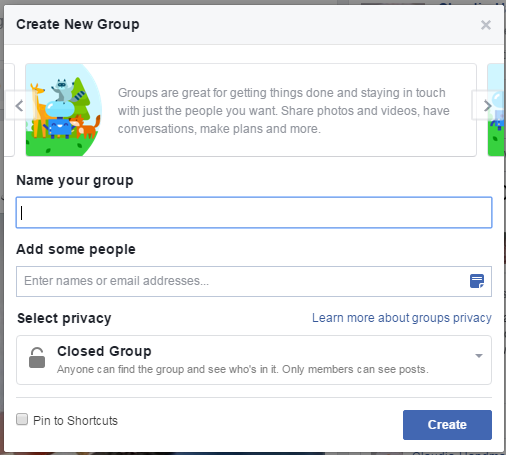 6
التجارة الالكترونية عبر مجموعة فيسبوك
تغيير نوع مجموعة فيسبوك الي بيع وشراء   Buy and Sellوتحديد العملة
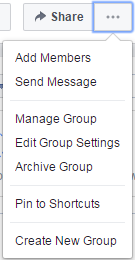 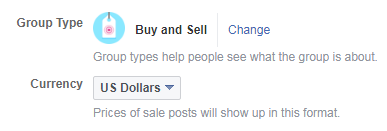 تحديد نوع المجموعة
تحديد عملة الشراء
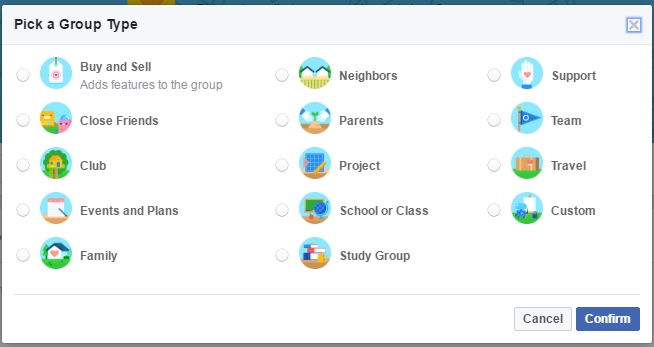 7
التجارة الالكترونية عبر مجموعة فيسبوك
اضافة منتج product على مجموعة فيسبوك  Facebook Group
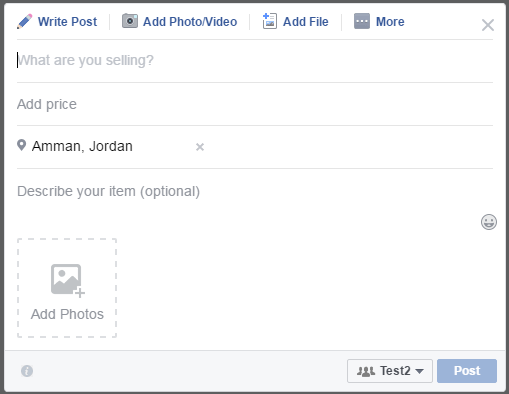 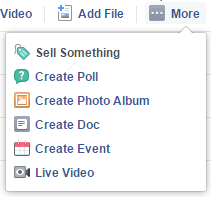 اسم المنتج
سعر المنتج
وصف المنتج
صور المنتج
8
التجارة الالكترونية عبر مجموعة فيسبوك
يظهر منشور المنتج للمستخدمين كما يلي:
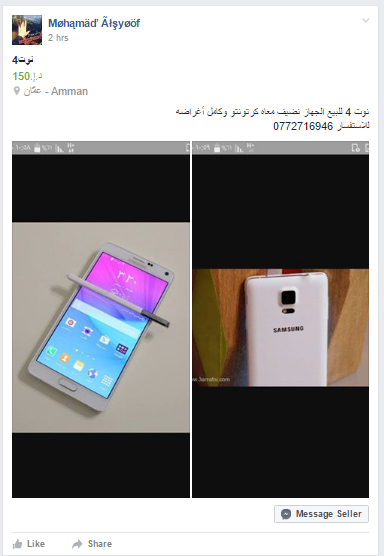 اسم صاحب المنشور
اسم المنتج
سعر المنتج
وصف المنتج
صور المنتج
9
نشر
ارسال رسالة لاعلام البائع بأن المستخدم مهتم بالمنتج
اعجاب
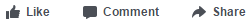 التجارة الالكترونية عبر  صفحة فيسبوك
اضافة تبويب المتجر Shop على صفحة فيسبوك Facebook Page
من تبويب الاعدادات Settings اختر خيار تعديل الصفحة Edit Page

أضف تبويب المتجر Shop
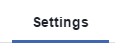 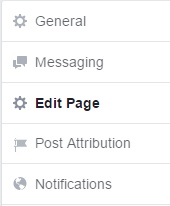 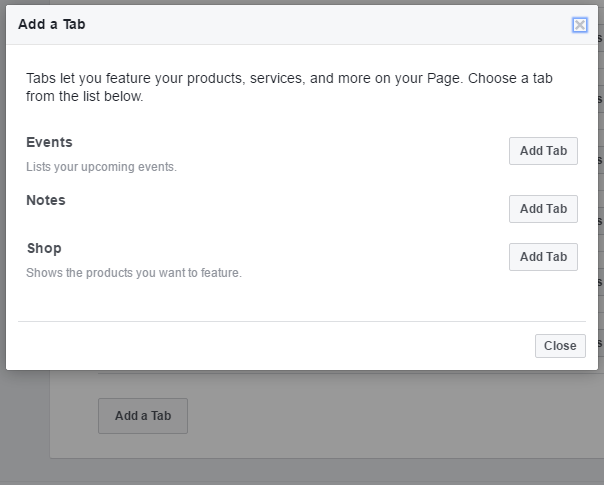 10
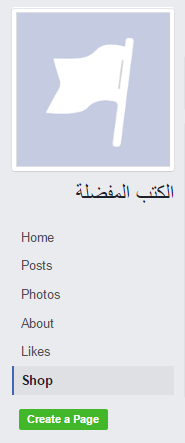 التجارة الالكترونية عبر  صفحة فيسبوك
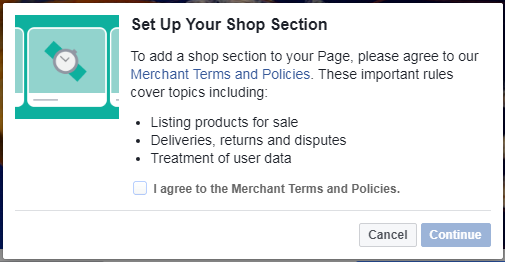 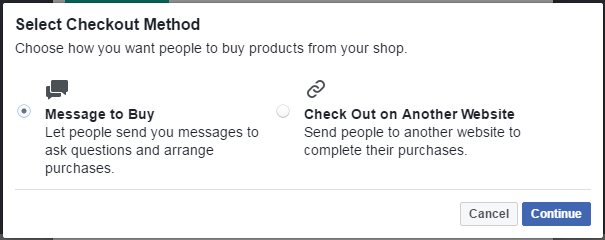 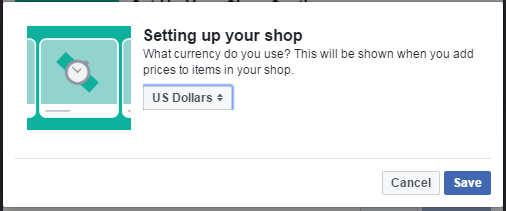 11
التجارة الالكترونية عبر  صفحة فيسبوك
ملاحظة: لا يمكنك بيع الأشياء مثل الخدمات أو السلع الرقمية عبر قسم المتجر بصفحتك. يمكنك فقط بيع  المنتجات العينية في الوقت الحالي.
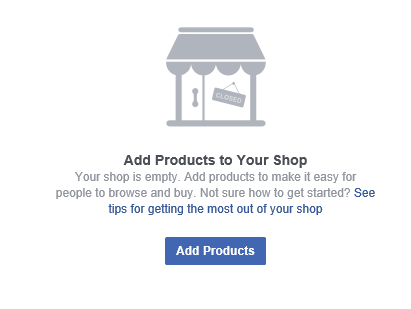 12
التجارة الالكترونية عبر  صفحة فيسبوك
اضافة منتج  product على صفحة فيسبوك Facebook Page
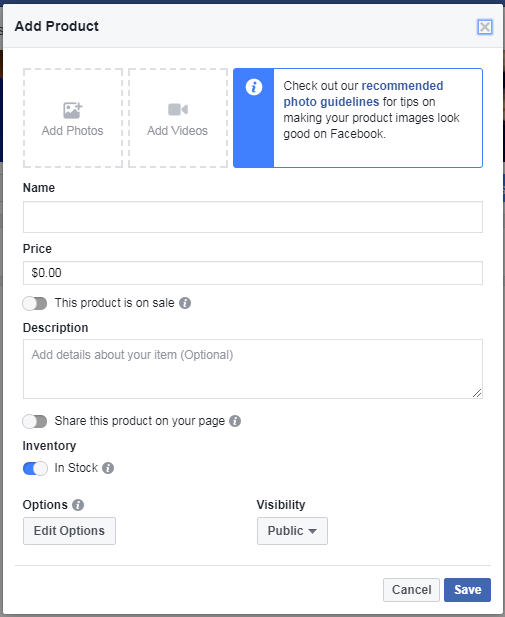 اضافة صورة
اضافة فيديو
اسم المنتج
سعر المنتج
وصف المنتج
يمكنك نشر هذا المنتج تلقائيًا على صفحتك الشخصية.
13
التجارة الالكترونية عبر  صفحة فيسبوك
يظهر تبويب المتجر للمستخدمين كما يلي:
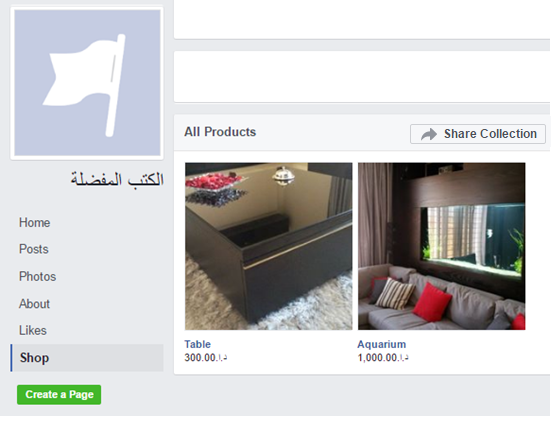 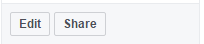 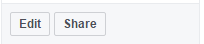 14
التجارة الالكترونية عبر  صفحة فيسبوك
عند الضغط على احد المنتجات Products
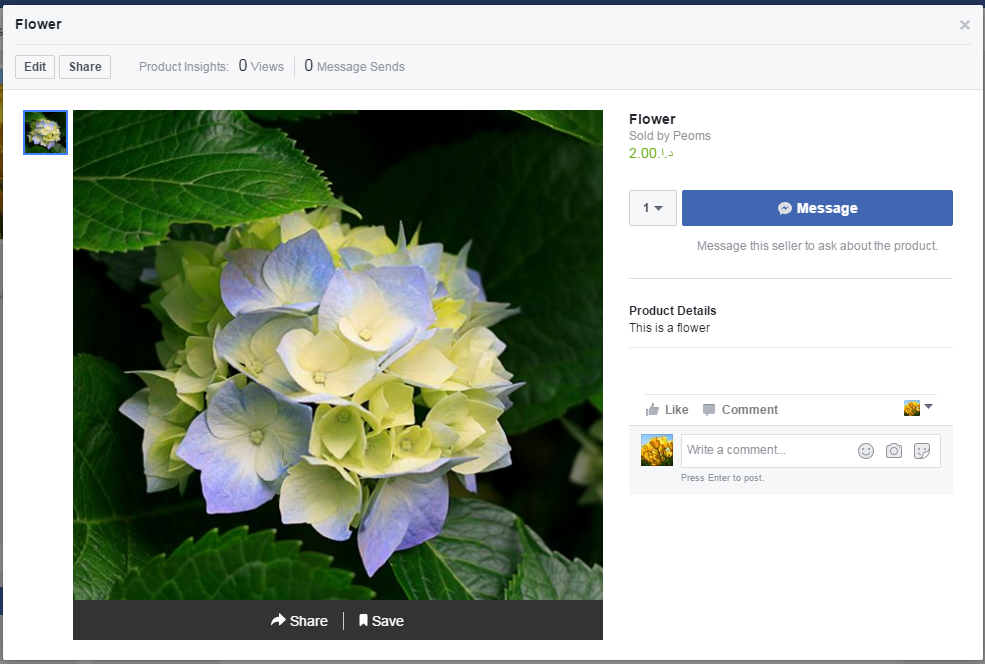 اسم المنتج
صورة المنتج
اسم المنتج
اسم الصفحة
سعر المنتج
ارسال رسالة لاعلام البائع بأن المستخدم مهتم بالمنتج
تعليق
اعجاب
15
نشر
حفظ
التجارة الالكترونية عبر استخدام التطبيقات الخاصة بإنشاء مخازن في فيسبوك
هنالك أدوات للتجارة الإلكترونية الاجتماعية تساعد أصحاب الأعمال التجارية الصغيرة على تجاوز " أعجبني" والوصول إلى المزيد من العملاء و زيادة المبيعات على الشبكات الاجتماعية الأكثر شعبية.
منها تطبيق Storefront Social لإنشاء مخازن للفيس بوك.
التطبيق يخلق مخزن فيسبوك للجماهير حتى يقوموا بالتسوق. يمكنك تخصيص المخزن واستيراد المنتجات من موقع الويب الخاص بك مباشرة إلى الفيسبوك.
يقدم خيارات اللغة للوصول إلى أكبر جمهور ممكن من خلال منصة الفيسبوك
يمكن للعملاء الدفع للعناصر بعملات متعددة باستخدام PayPal أو Google Checkout.
تبدأ الخطط الأساسية في 9.95$ شهريا مع نسخة تجريبية مجانية لمدة 7 أيام.
16